Semantisatieverhaal A:
Theo Jansen is een kunstenaar en wat hij maakt vind ik echt te gek! Hij maakt strandbeesten. Dat zijn dit, kijk (klik voor extra dia en klik op de link). 
De strandbeesten lopen over het strand. Het strand dat is hun leefgebied of de plek waar mensen of dieren leven. Nu zijn strandbeesten natuurlijk geen levende dieren, maar dat lijkt wel net zo, vind ik! Ze lopen door de wind. Stijgt de windkracht (wordt de windkracht hoger), dan lopen ze sneller. Daalt de windkracht (wordt de windkracht lager), dan lopen de strandbeesten langzaam. Deze strandbeesten hoeven alleen niks te eten, haha. Dat scheelt Theo een boel voedsel. Het voedsel is het eten.
Theo Jansen is echt een expert. Iemand die veel van iets weet. Hij weet precies hoe hij deze strandbeesten moet laten lopen. Ik heb een klein onderzoekje gedaan naar hoe het precies werkt, maar ik vond het zo ingewikkeld! Het onderzoek betekent het goed bekijken van iets omdat je er meer over wilt weten. Ik begrijp het dus nog niet helemaal. Theo laat zijn strandbeesten over het strand vlakbij Den Haag lopen. Dat is het gebied of het stuk land vlakbij waar Theo de strandbeesten maakt. Als er geen mensen op het strand zijn, kan hij ze veilig laten lopen. Veilig betekent zonder gevaar.  Theo laat ook wel eens een aantal strandbeesten samen over het strand lopen. Het aantal is de hoeveelheid. Als een echte kudde. De kudde is de grote groep samenlevende zoogdieren. Dat zou ik heel graag eens in het echt willen zien.
A
[Speaker Notes: Woordenoverzicht

de expert: iemand die veel van iets weet
het gebied: het stuk land
het onderzoek: het goed bekijken van iets omdat je er meer over wilt weten
het aantal: de hoeveelheid
stijgen: hoger worden
dalen: lager worden
het leefgebied: de plek waar mensen of dieren leven
het voedsel: het eten
veilig: zonder gevaar
de kudde: de grote groep samenlevende zoogdieren]
Gerarda Das
Marjan ter Harmsel
Mandy Routledge
Francis Vrielink
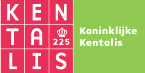 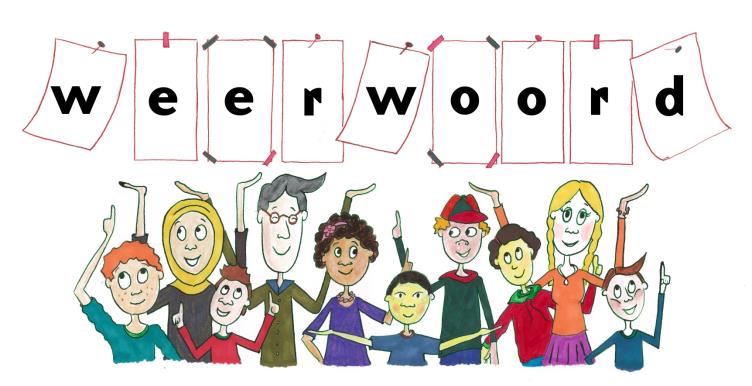 Week 36 – 5 september 2023
Niveau A
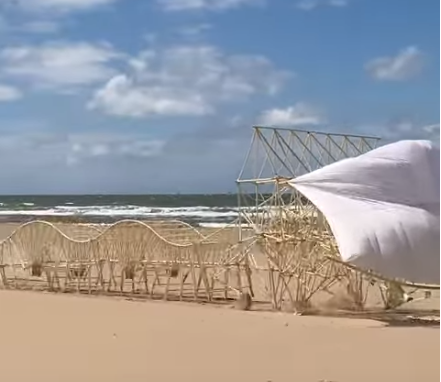 https://www.youtube.com/shorts/V3-fF6IzcZQ
het leefgebied
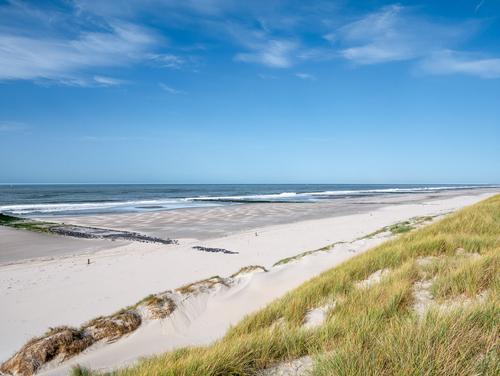 stijgen
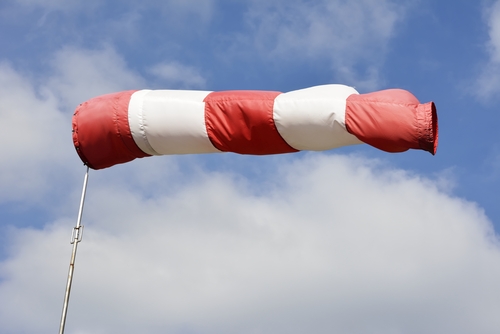 dalen
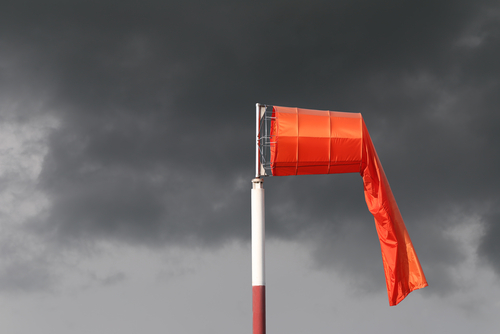 het voedsel
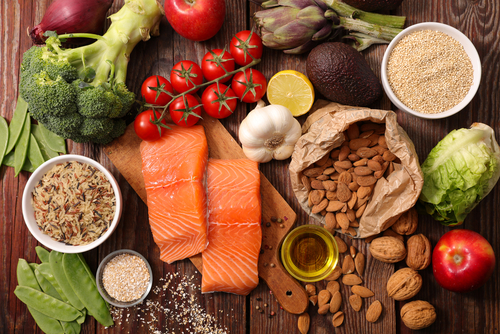 de expert
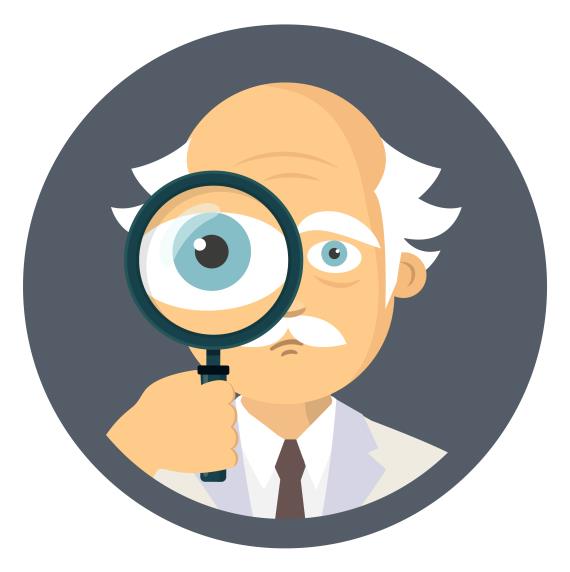 het onderzoek
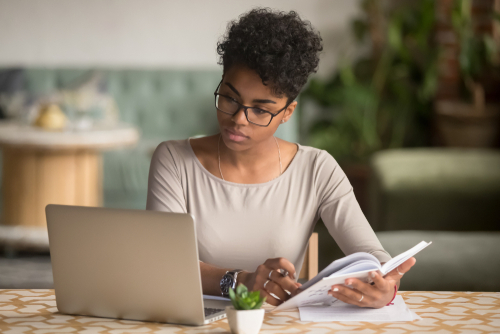 het gebied
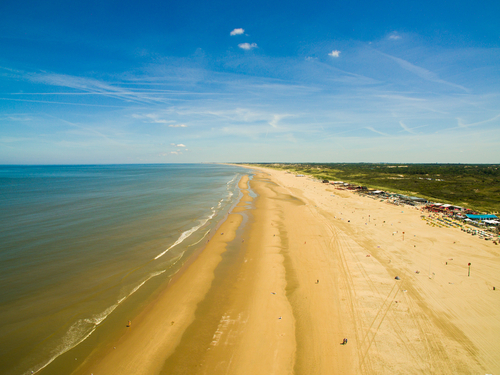 veilig
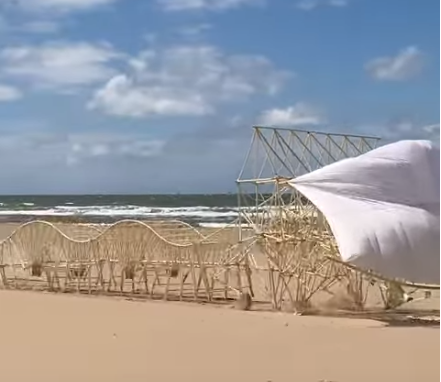 Strandbeest 2022, music: James Quinn - A Gentle Sunlight - YouTube
het aantal
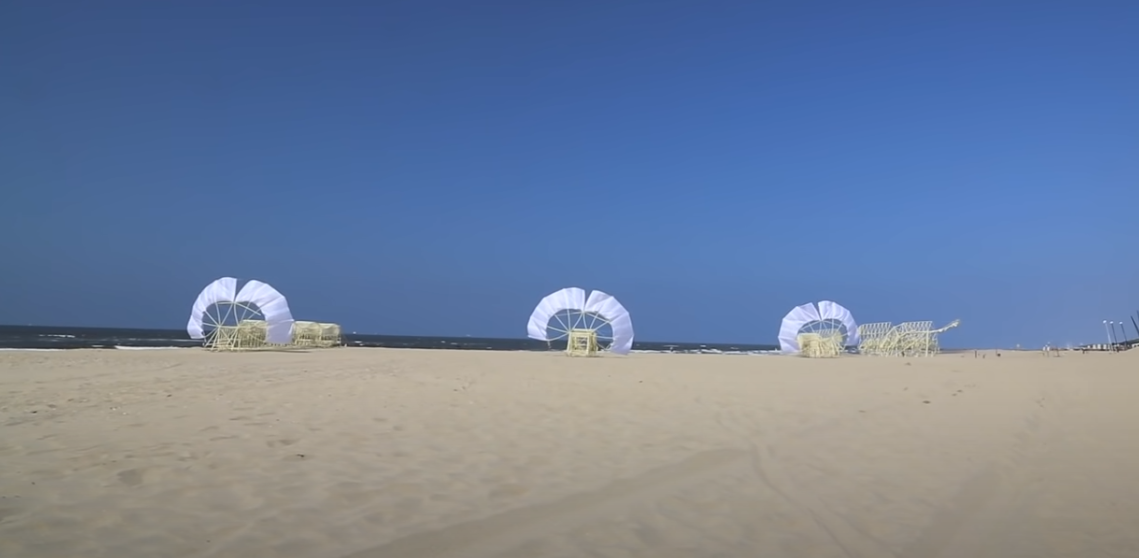 de kudde
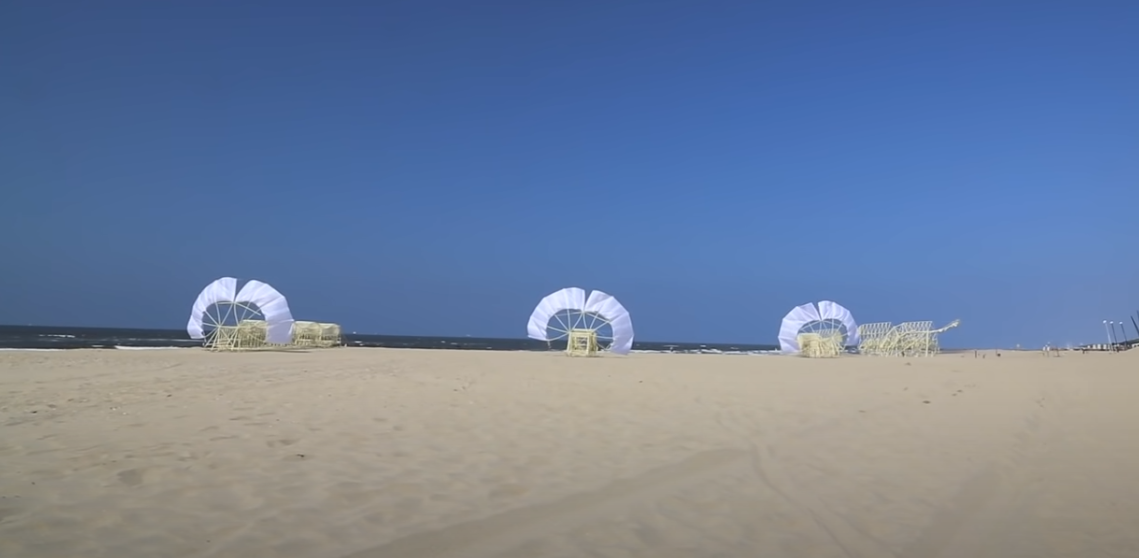 Op de woordmuur:
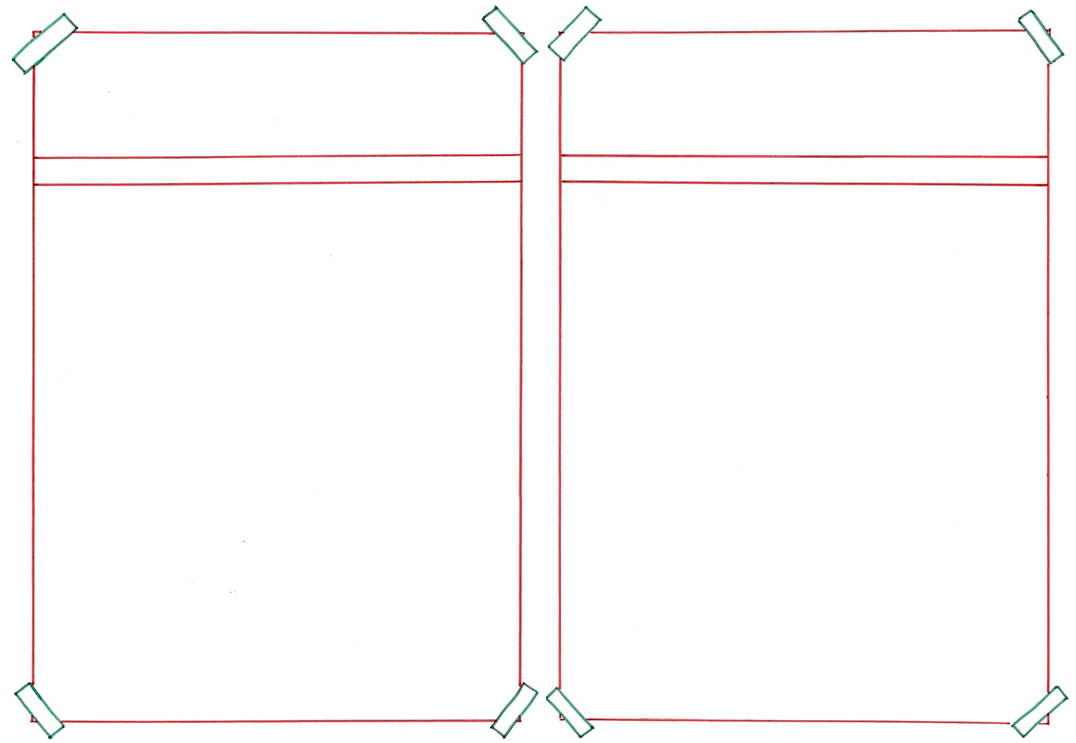 riskant
veilig
= zonder gevaar
 
 
 
 
 
  

Als er geen mensen op het strand zijn, kan hij ze veilig laten lopen.
= gevaarlijk

  
 
 

 
Het is erg riskant om jonge kinderen alleen bij hete pannen te laten.
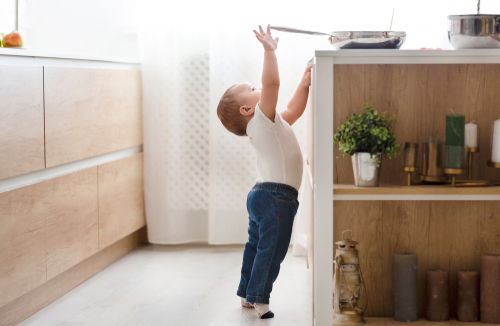 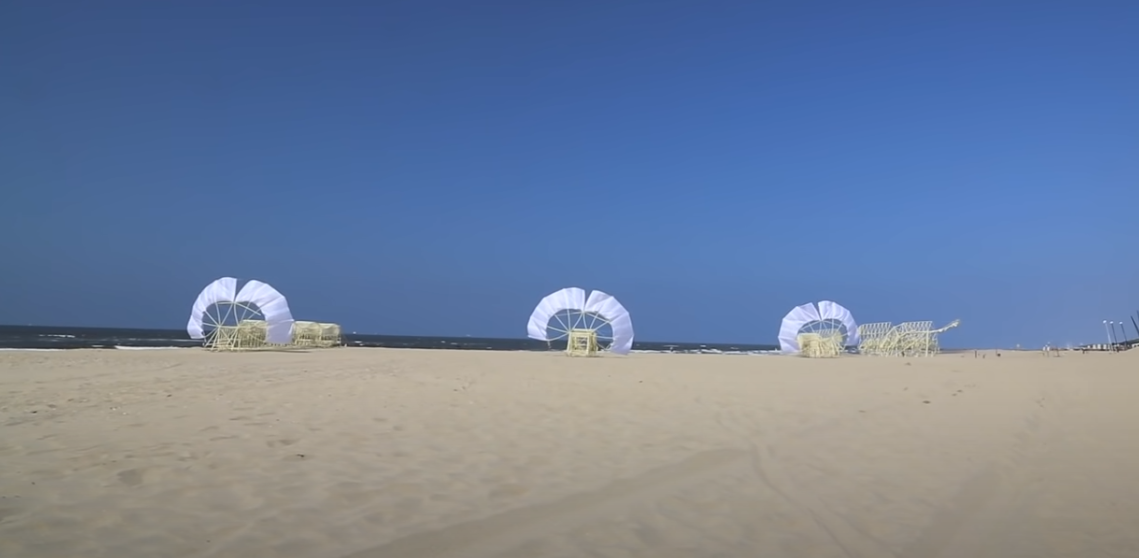 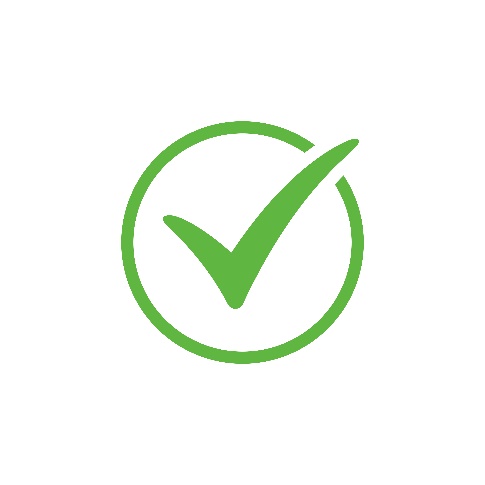 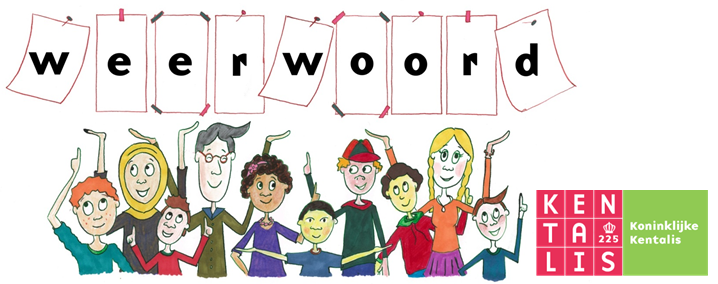 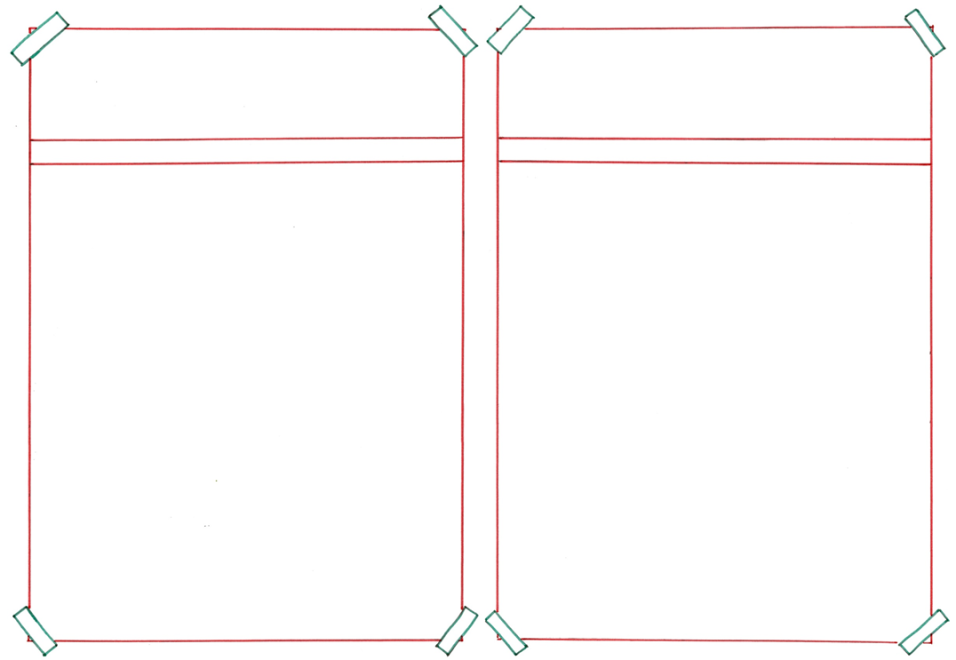 de expert
de leek
= iemand die niet deskundig is op een bepaald gebied 
 
 
 
 
 
  De leek weet niet hoe een strandbeest loopt.
= iemand die ergens veel van weet 

 
 
 
De expert Theo Jansen weet precies hoe je strandbeesten moet laten lopen.
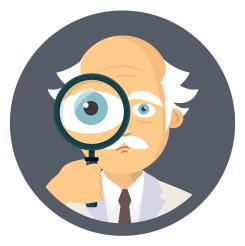 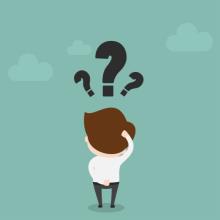 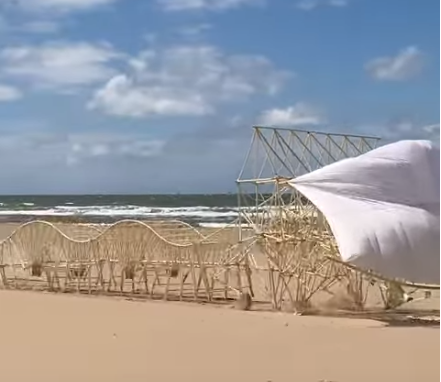 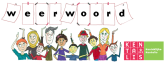 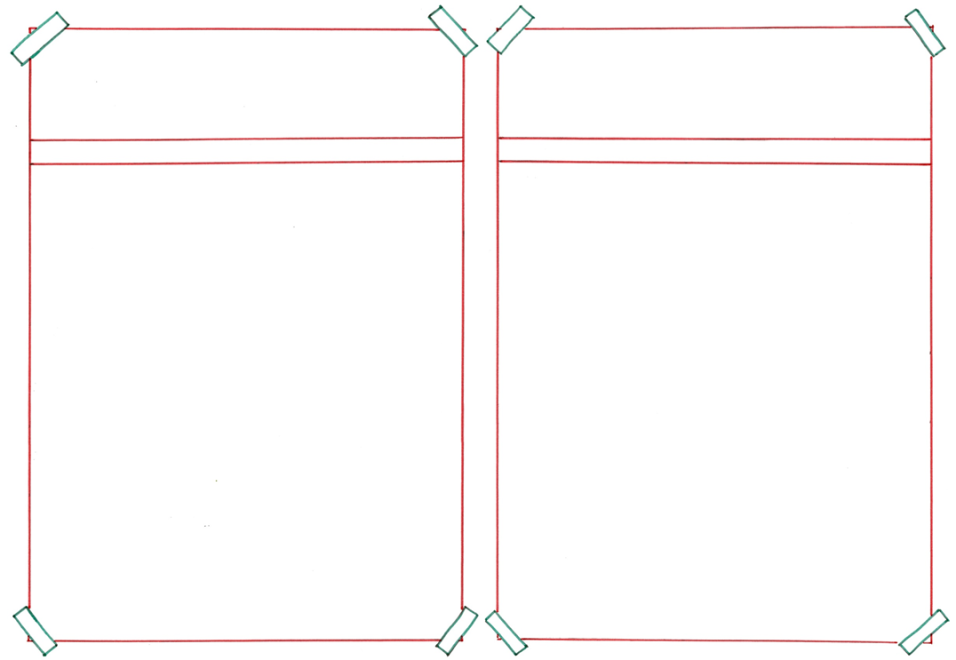 stijgen
dalen
= lager worden
 
 
 
 
 
  

Daalt de windkracht, dan lopen de strandbeesten langzaam.
= hoger worden

 
 
 
 
    

Stijgt de windkracht, dan lopen ze sneller.
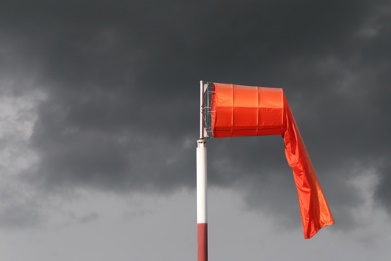 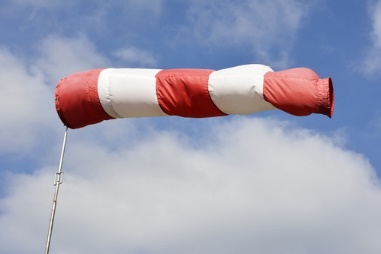 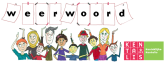 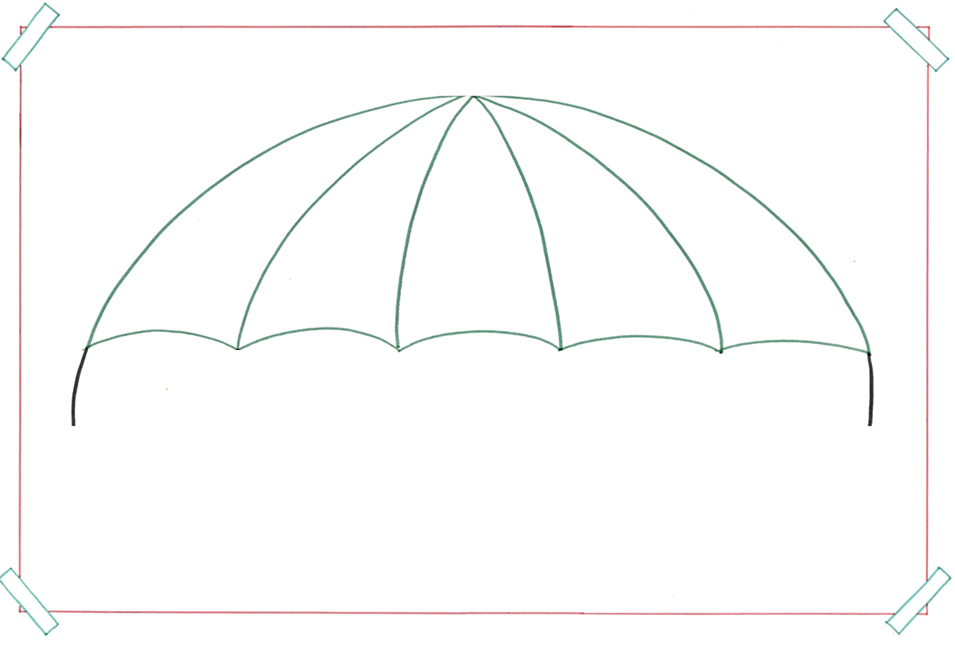 het leefgebied
= de plek waar dieren of mensen leven
de kinder-boerderij
de savanne
het strand
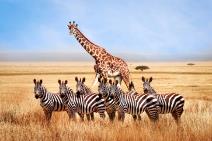 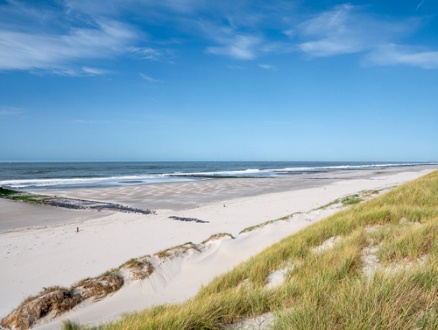 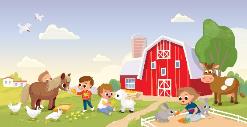 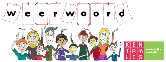 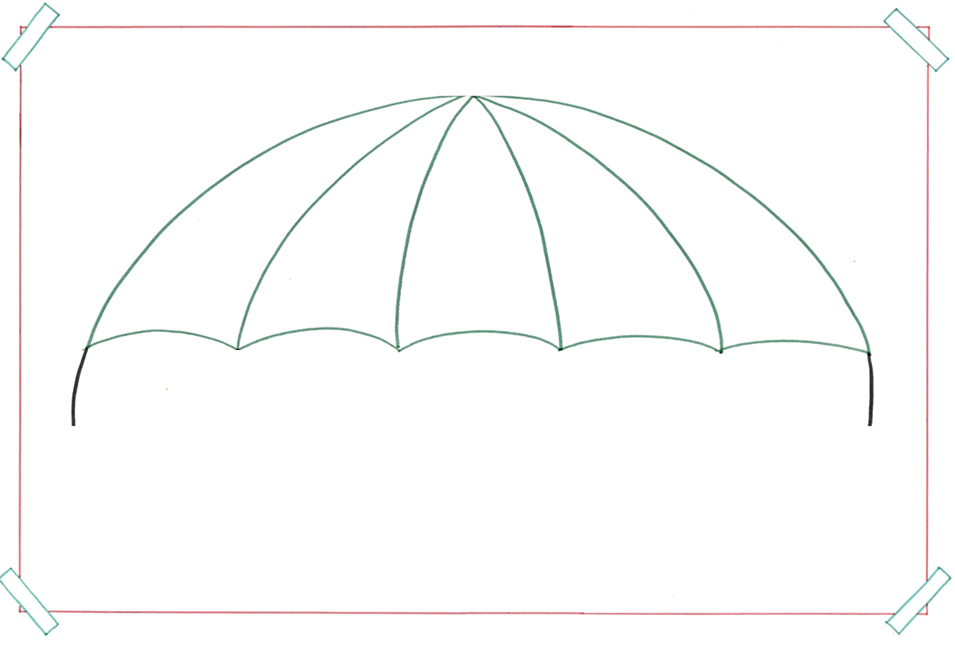 het voedsel
= het eten
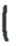 het vlees
de groente
het fruit
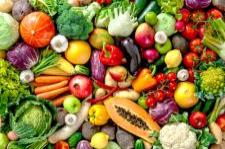 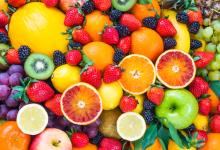 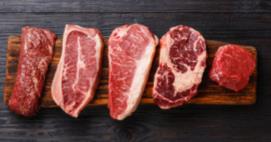 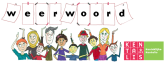 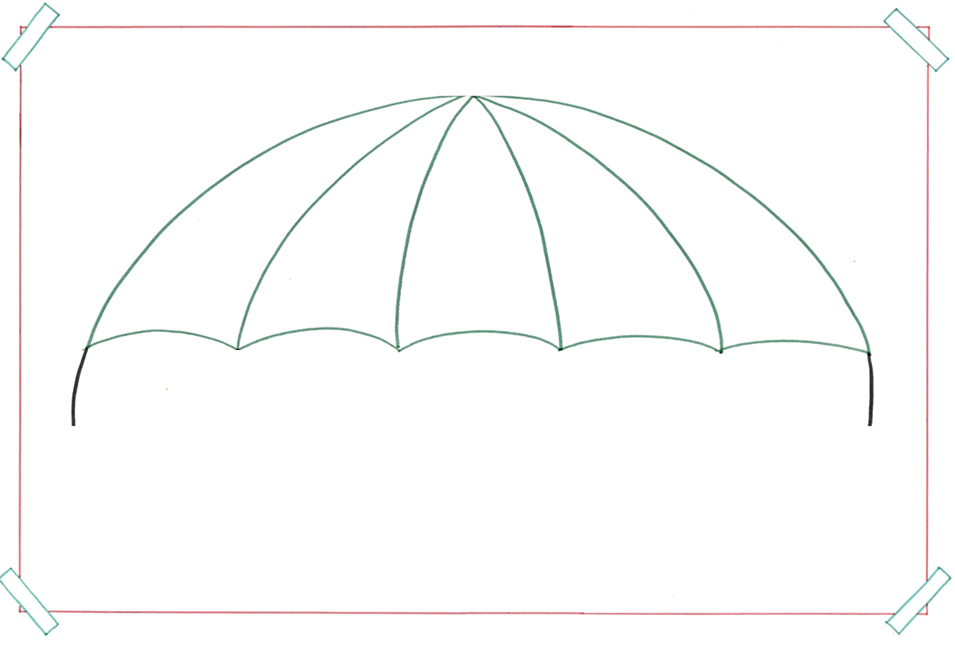 de kudde
= de grote groep samenlevende zoogdieren
de kudde schapen
de kudde olifanten
de kudde koeien
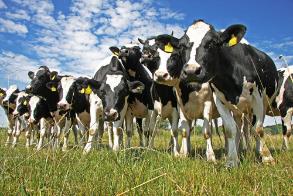 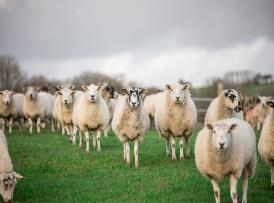 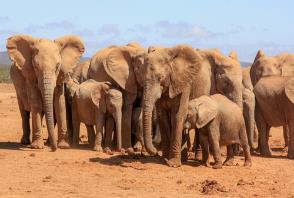 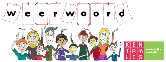 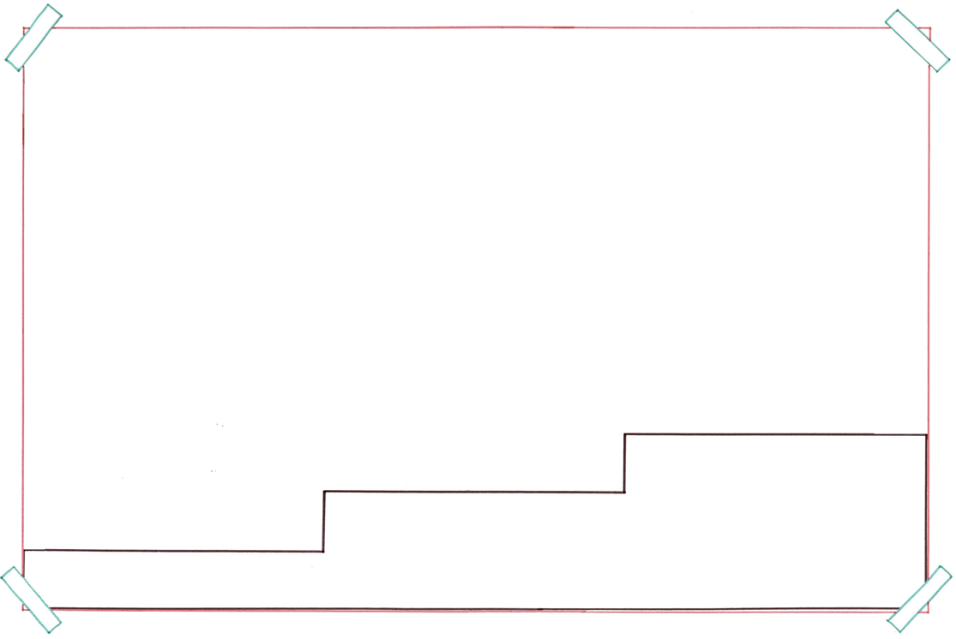 Ik heb veel geleerd uit het onderzoek naar de werking van de strandbeesten.
Strandbeesten zijn tof! Hoe het werkt is ingewikkeld.
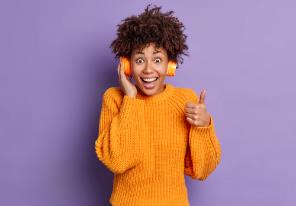 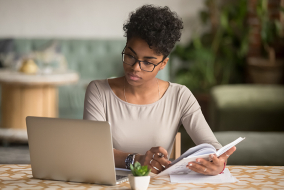 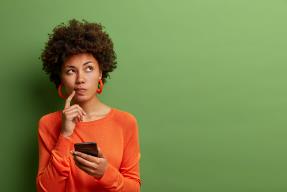 de conclusie
hetonderzoek
de vraag
= het goed bekijken van iets omdat je er meer over wilt weten
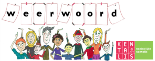 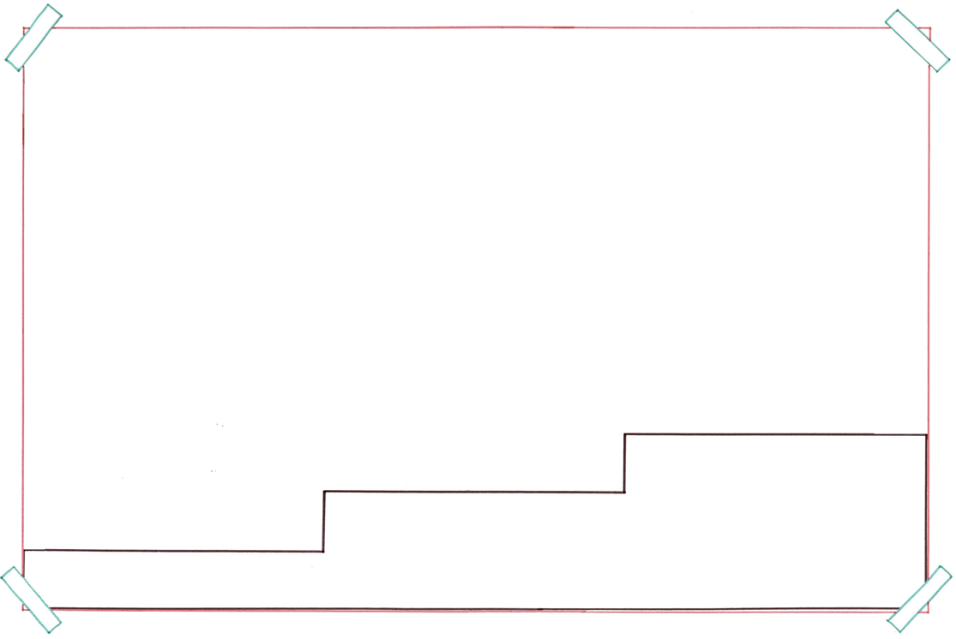 Theo laat zijn strandbeesten over het strand vlakbij Den Haag lopen. Dat is het gebied vlakbij de plek waar Theo de strandbeesten maakt.
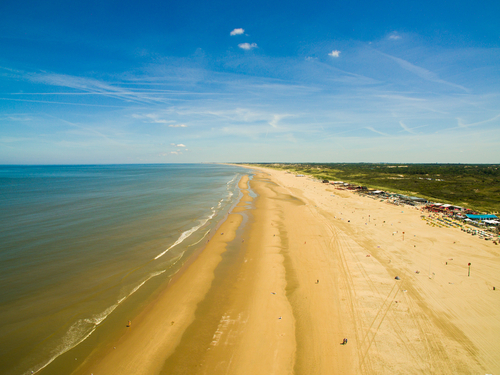 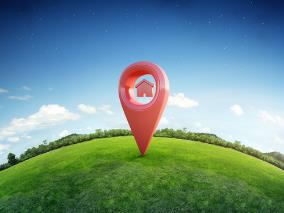 het gebied
= het stuk land
de plek
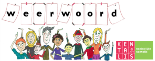 het aantal= de hoeveelheid









Theo laat ook wel eens een aantal strandbeesten samen over het strand lopen.
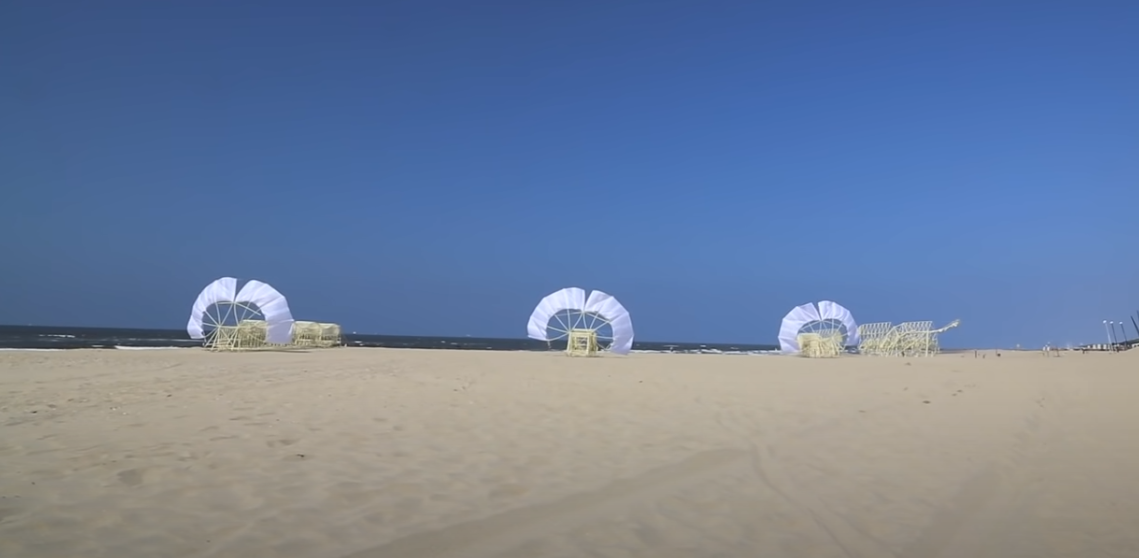 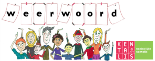